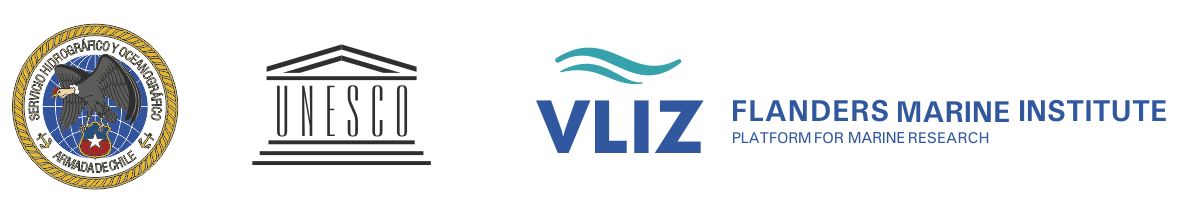 Taller

“Acceso compartido a datos de Nivel del Mar:
Herramienta para una respuesta Regional
efectiva ante Emergencias de Tsunami”. 


27 al 30 de septiembre 
Valparaíso - Chile
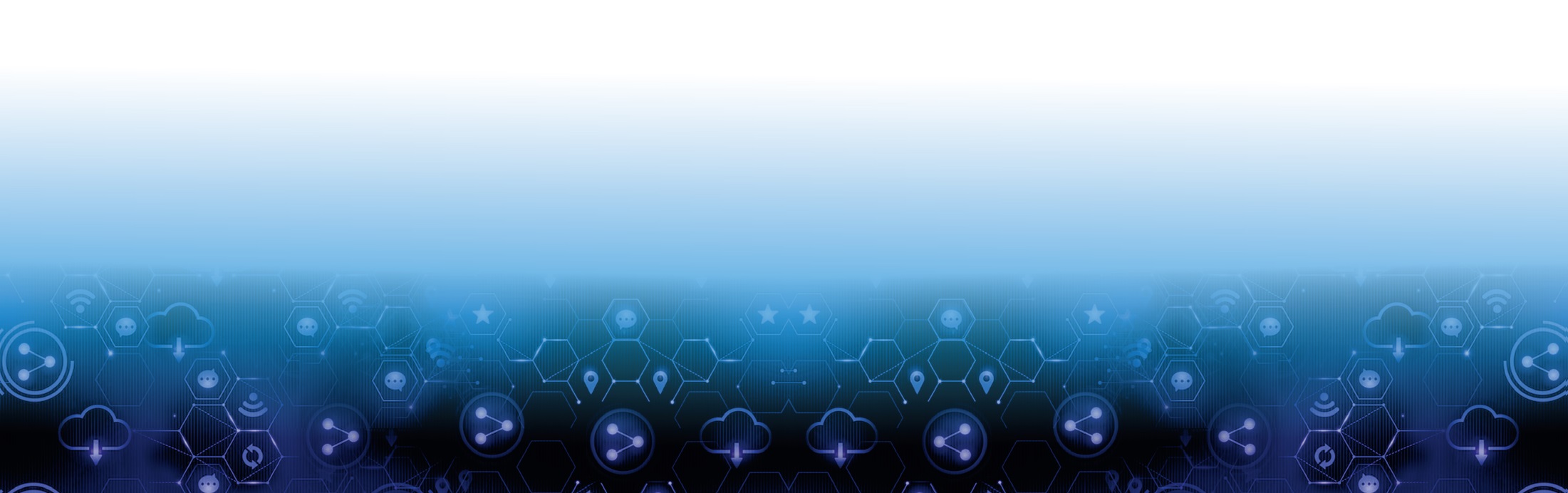 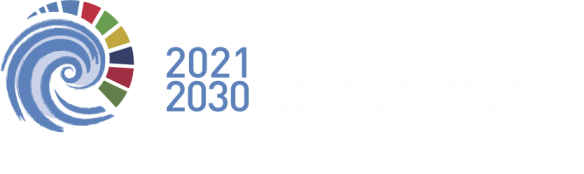 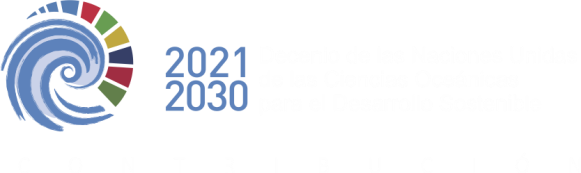 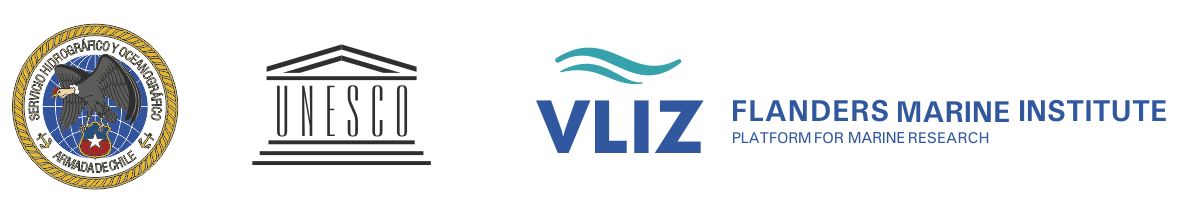 Data transfer redundancy
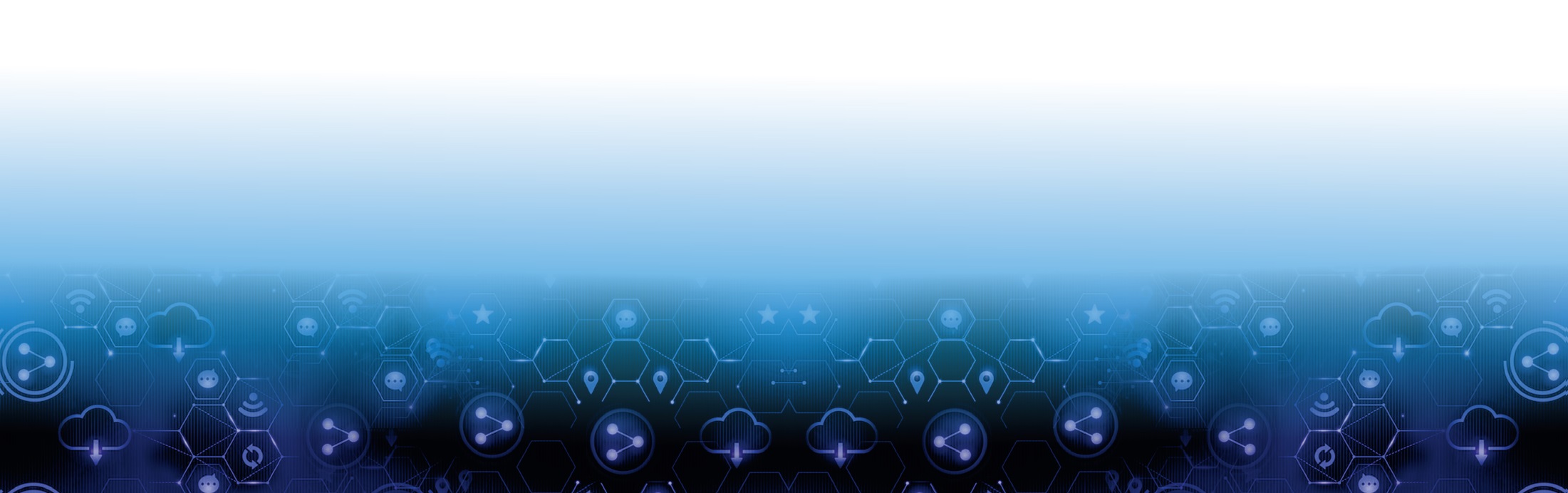 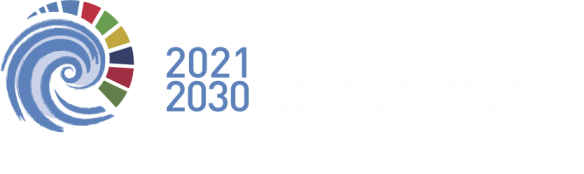 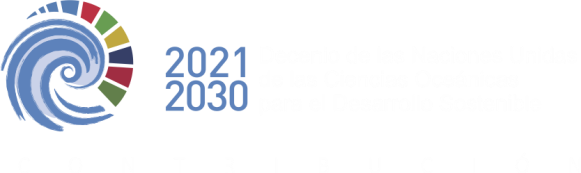 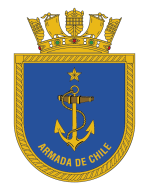 2010 Earthquake and Tsunami: The turning point
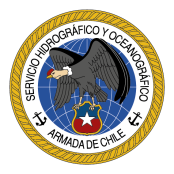 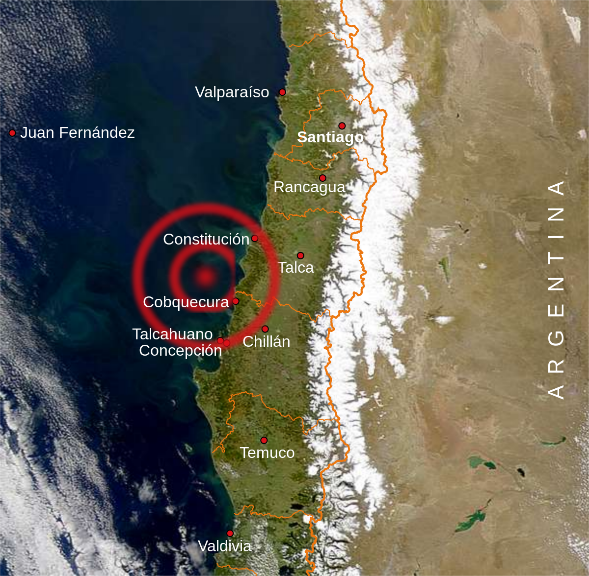 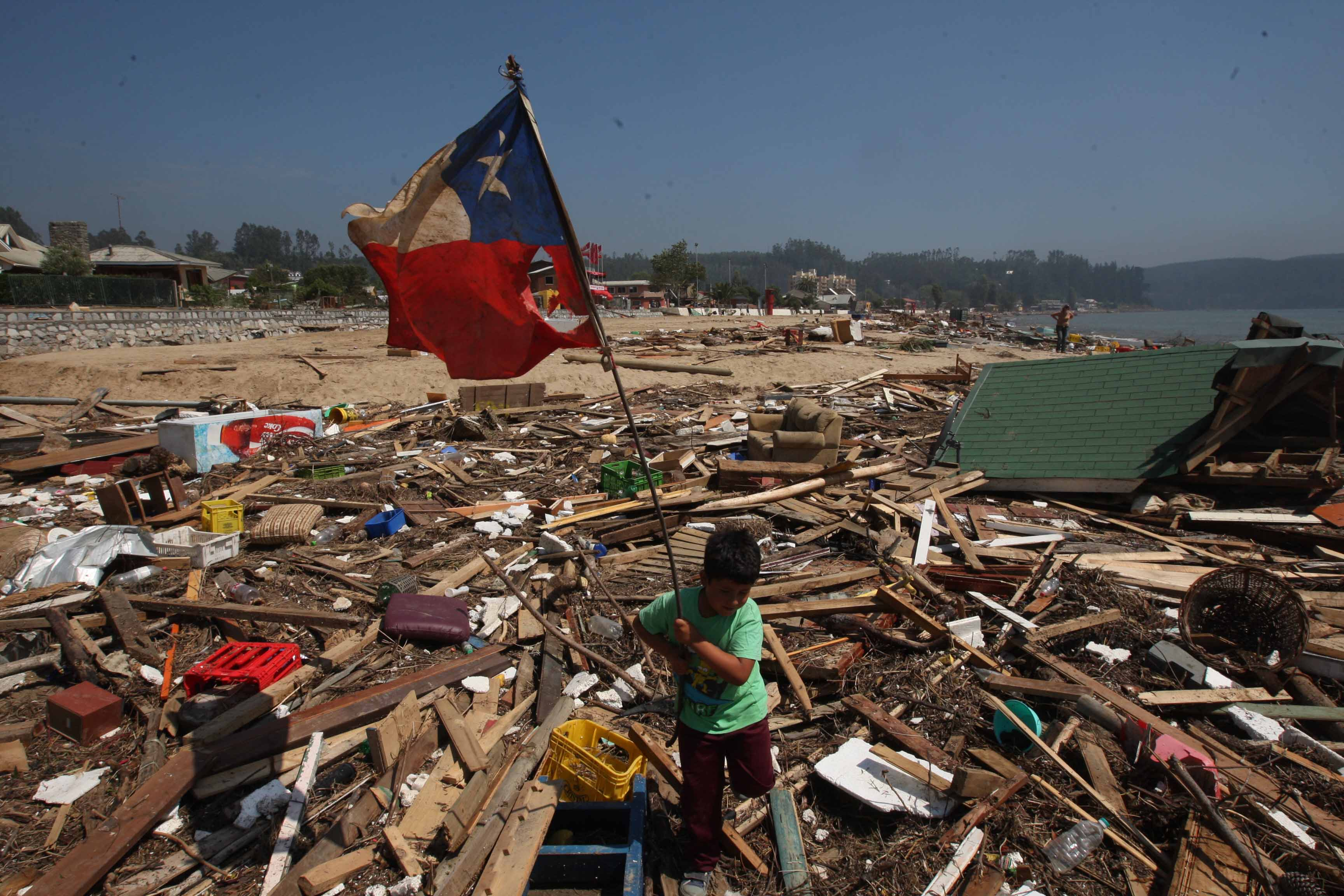 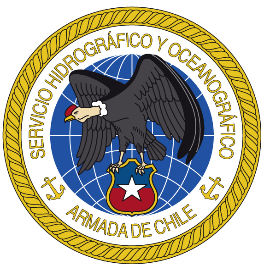 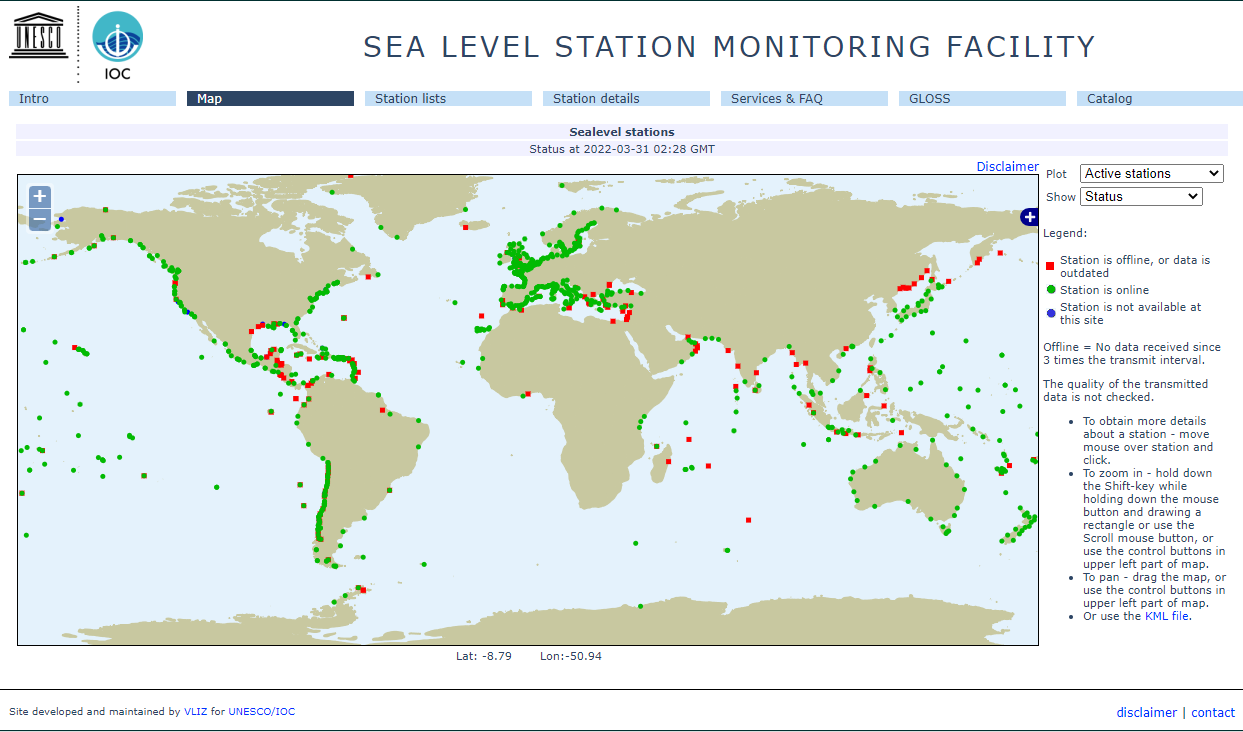 Data Transmission :
GOES (NOAA)
GPRS
BGAN
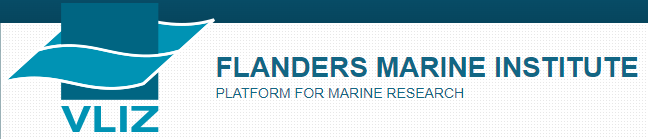 P A T R I O T I S M O
HONOR
LEALTAD
VALENTÍA
INTEGRIDAD
DEBER
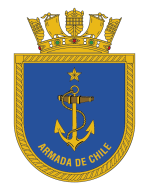 Sea Level Stations Network 2010 - 2022
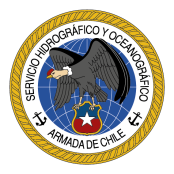 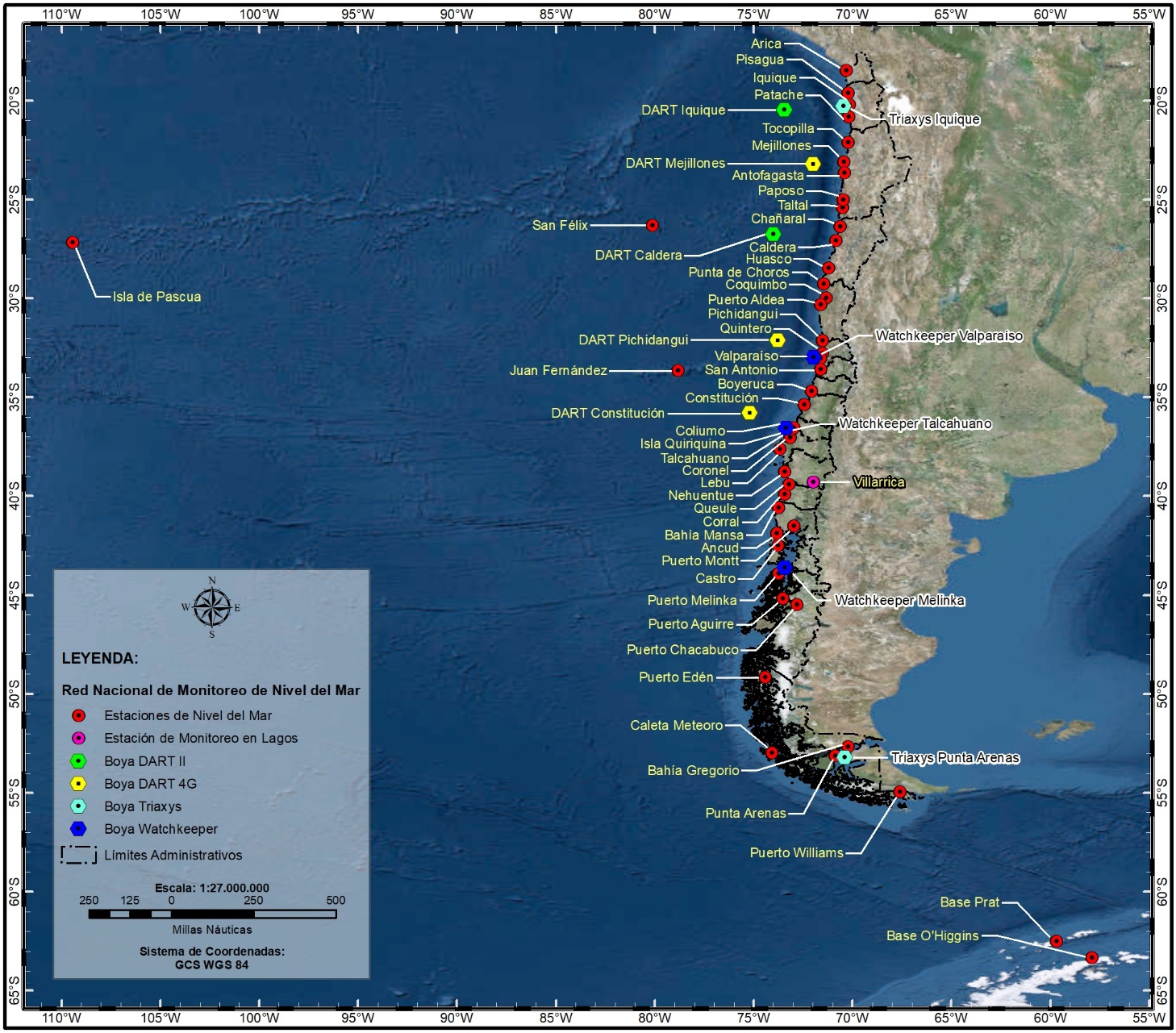 P A T R I O T I S M O
HONOR
LEALTAD
VALENTÍA
INTEGRIDAD
DEBER
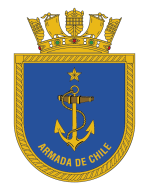 Coordinated work with VLIZ
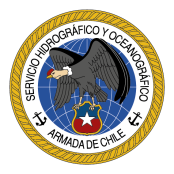 Through VLIZ, SHOA is able to:

Share its sea level gauges information.
Receive sea level gauges information from around the world.
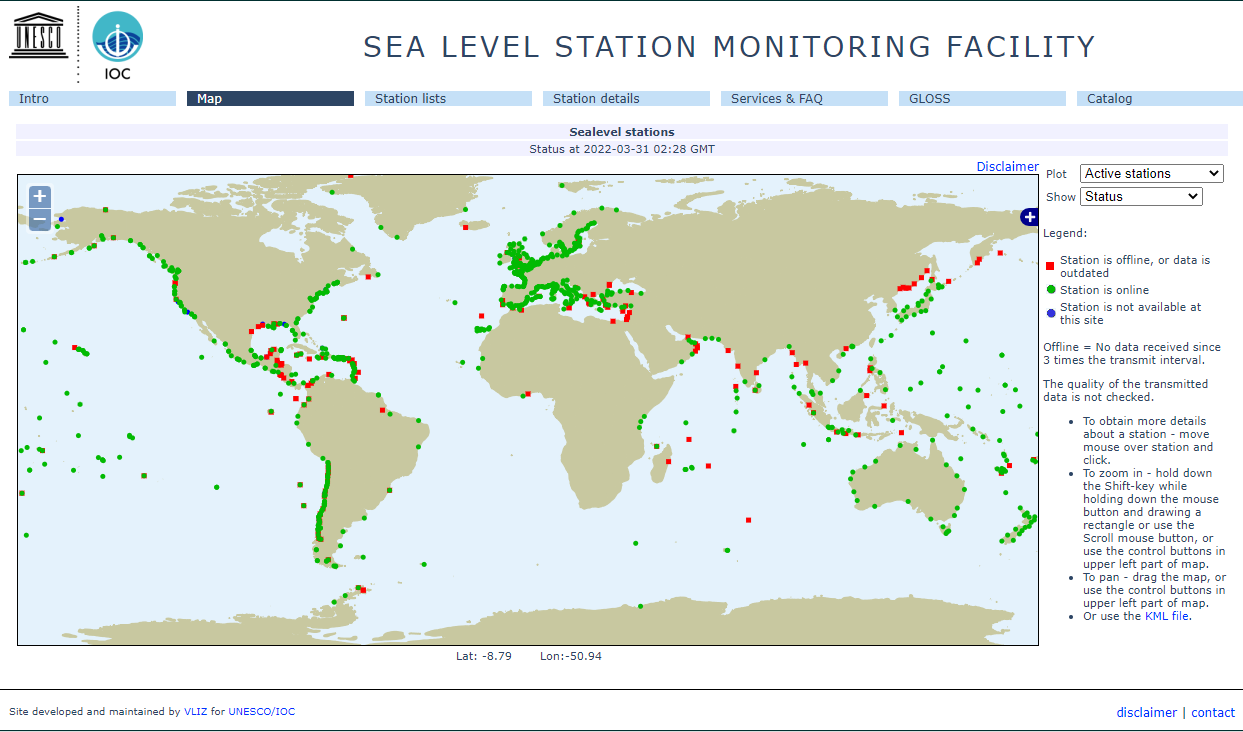 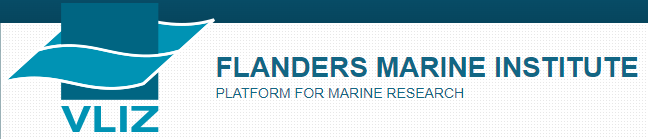 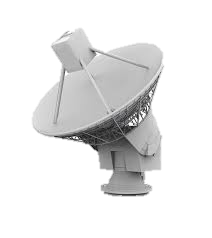 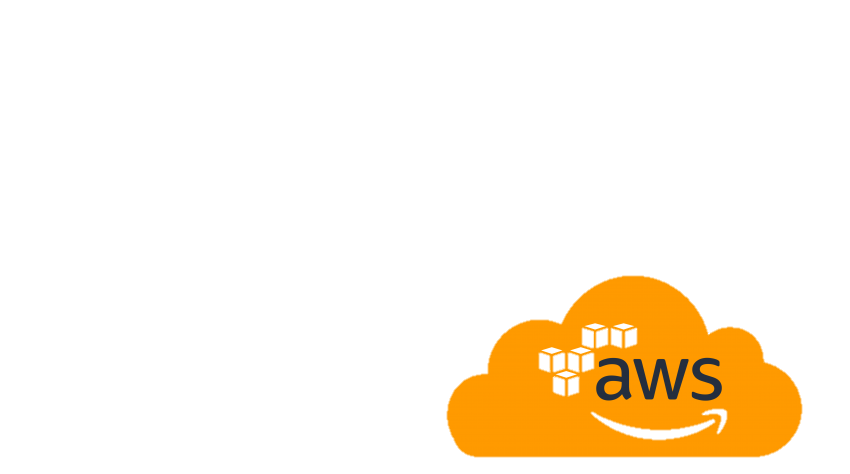 NOAA
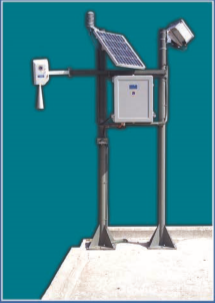 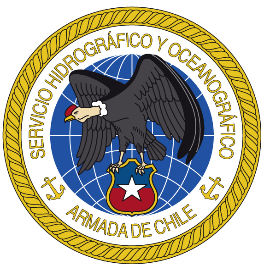 Data Transmission :
GOES Direct Readout Ground Station (DRGS)
GPRS
BGAN
P A T R I O T I S M O
HONOR
LEALTAD
VALENTÍA
INTEGRIDAD
DEBER
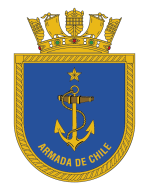 Data Sharing Options: GOES
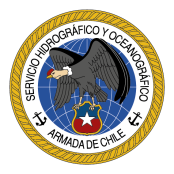 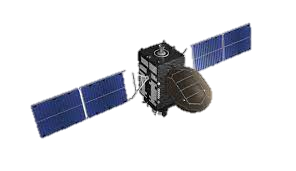 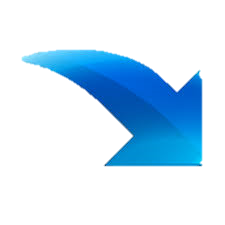 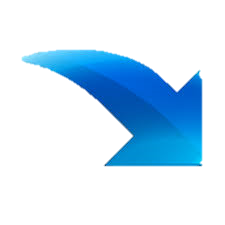 SHOA
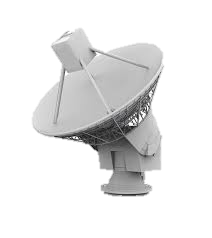 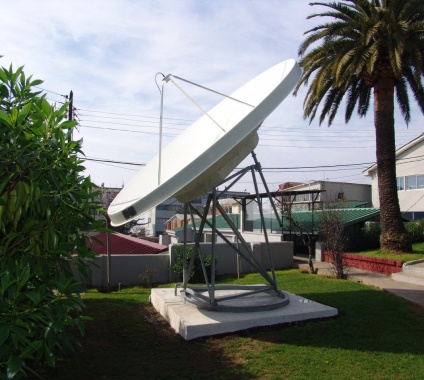 NOAA
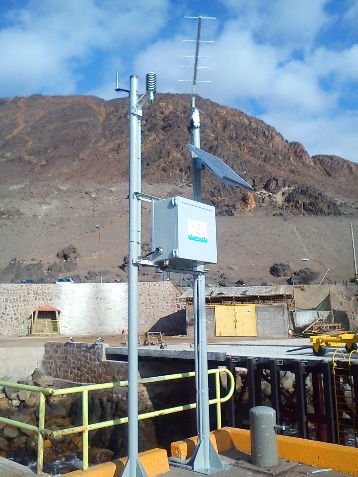 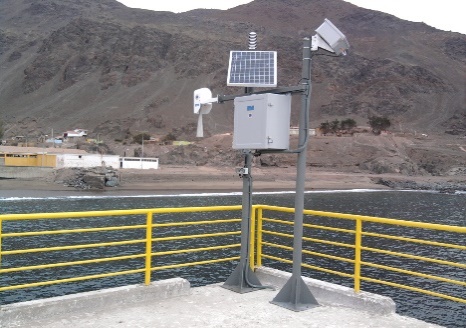 LAN
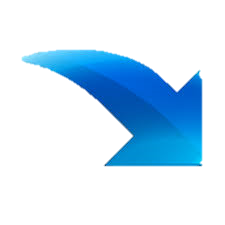 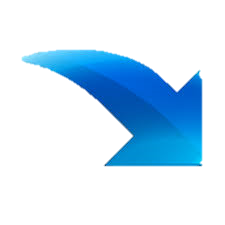 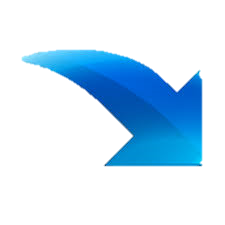 GTS
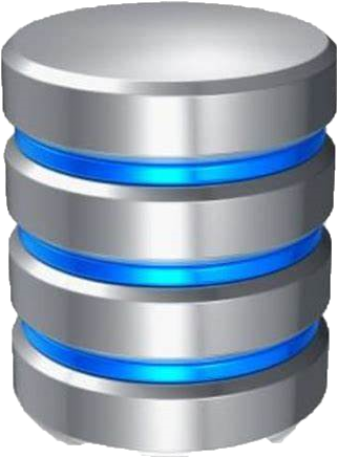 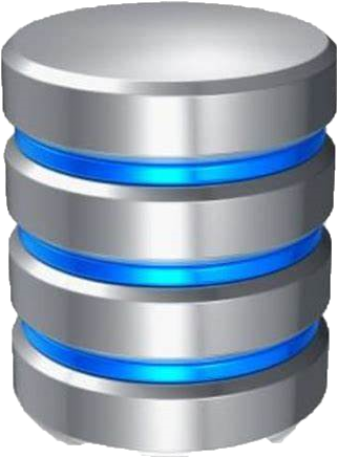 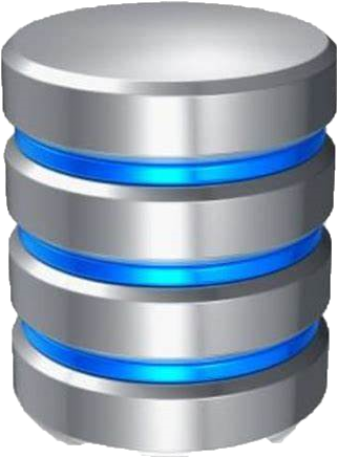 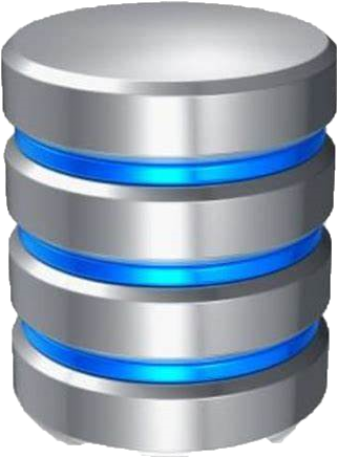 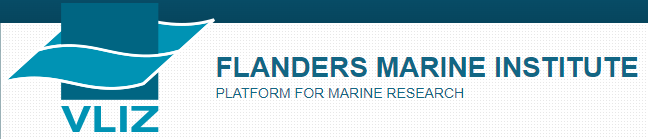 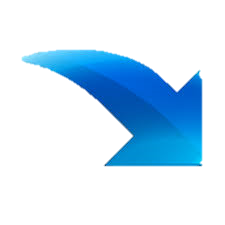 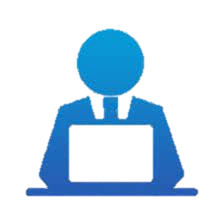 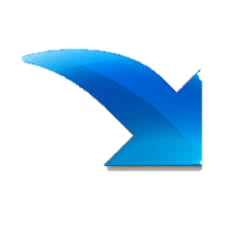 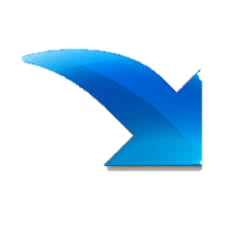 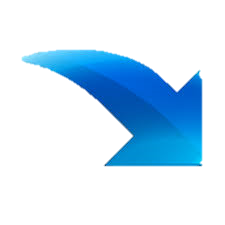 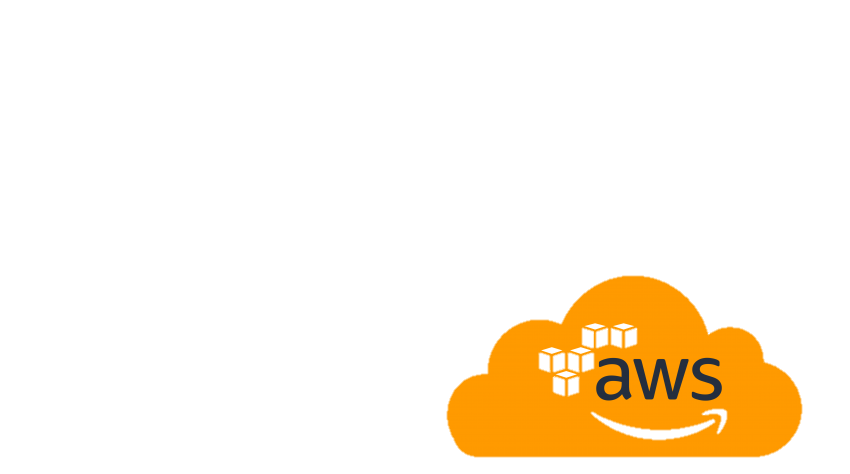 Datacenter 01
Datacenter 02
Pull
Push
P A T R I O T I S M O
HONOR
LEALTAD
VALENTÍA
INTEGRIDAD
DEBER
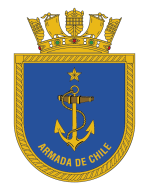 Data Sharing Options: BGAN and GPRS
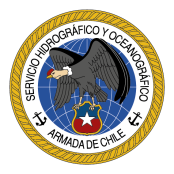 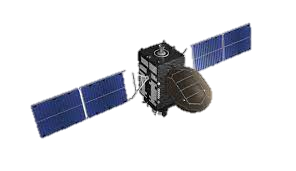 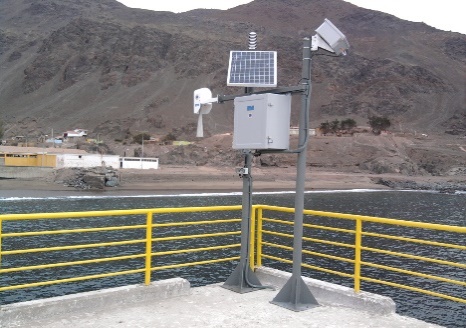 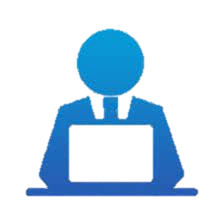 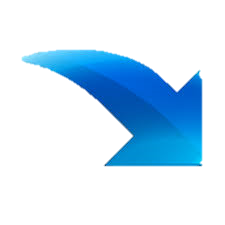 GPRS
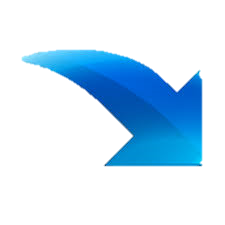 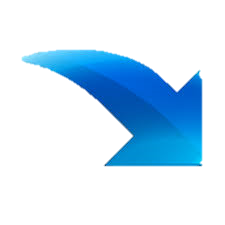 BGAN
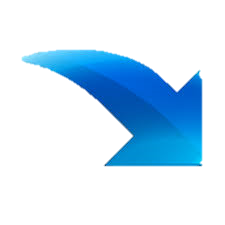 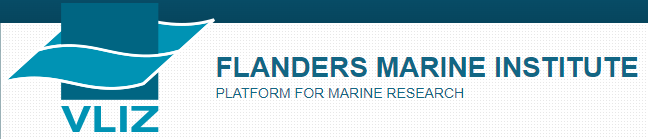 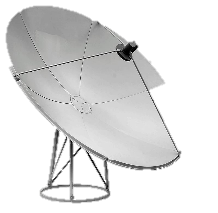 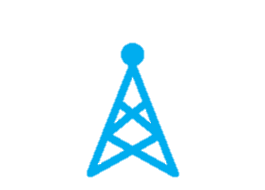 Land based Internet
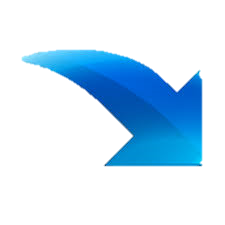 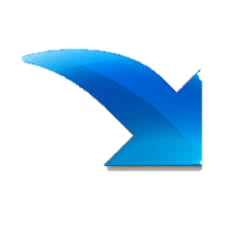 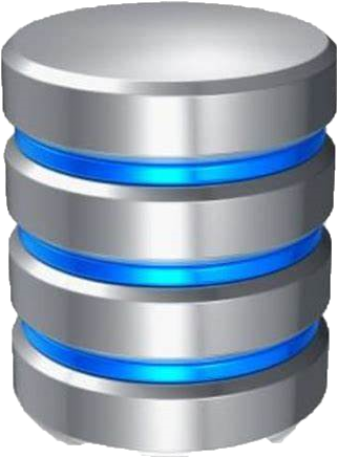 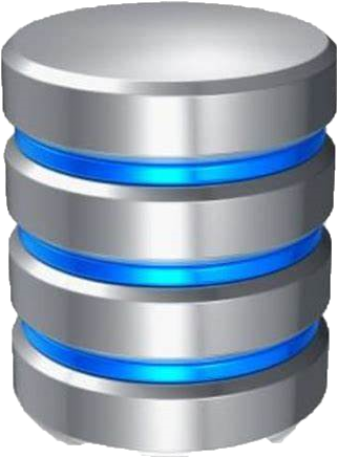 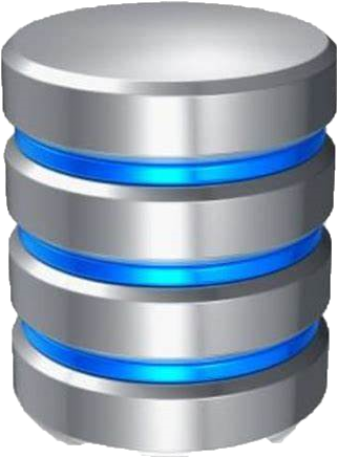 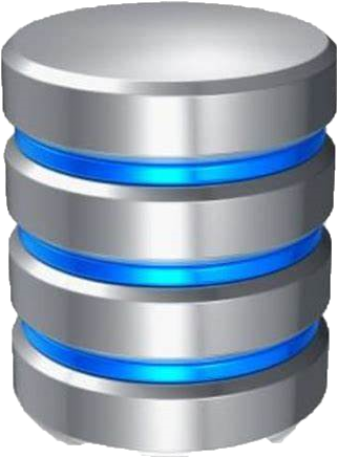 LAN
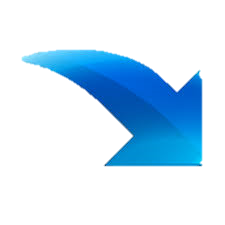 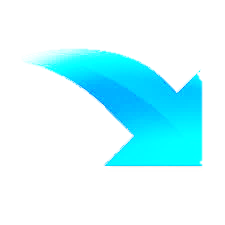 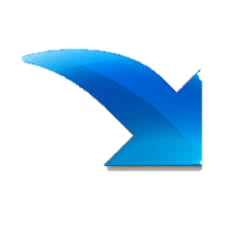 Pull
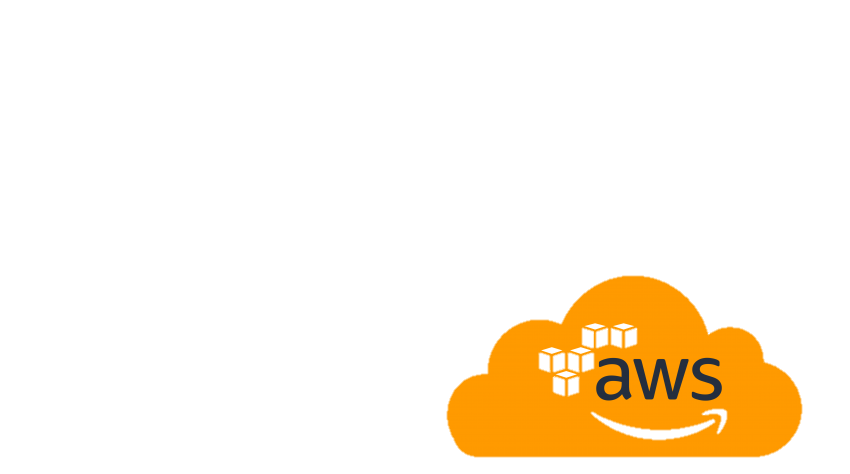 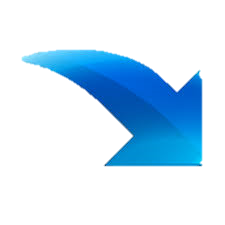 DataC 01
DataC 02
P A T R I O T I S M O
HONOR
LEALTAD
VALENTÍA
INTEGRIDAD
DEBER
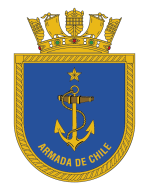 Data Sharing Options: Third Party Stations
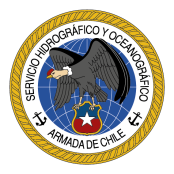 VLIZ / SHOA cooperation enabled monitoring of far field Tsunamis (Tonga 2022) in real time.
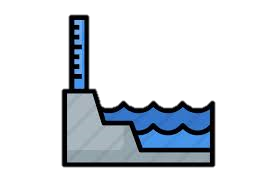 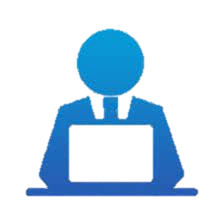 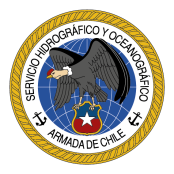 VSAT Internet
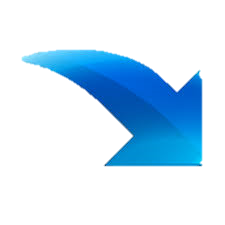 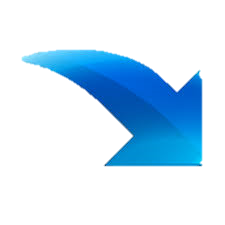 SHOA
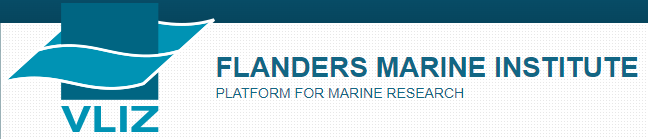 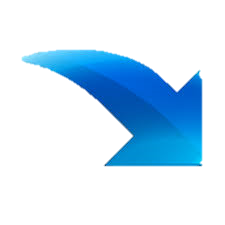 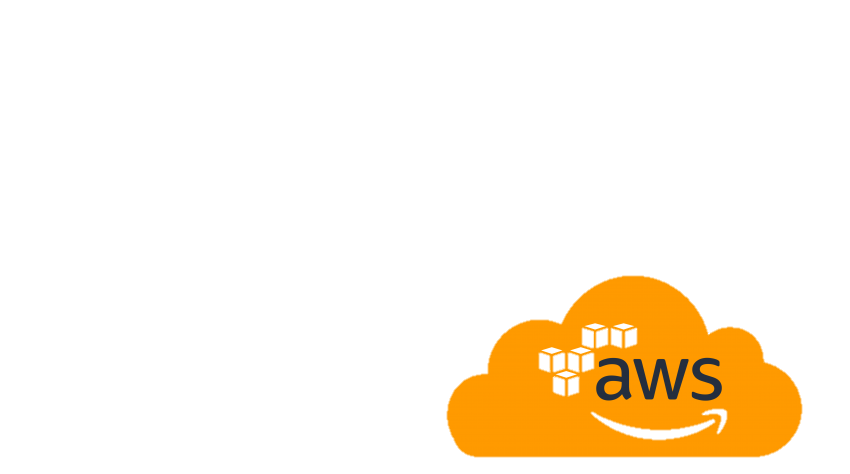 Pull
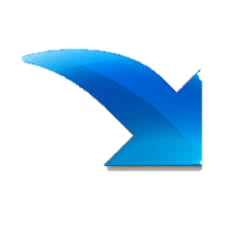 Land based Internet
P A T R I O T I S M O
HONOR
LEALTAD
VALENTÍA
INTEGRIDAD
DEBER
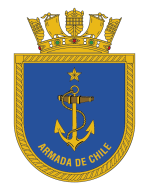 Data Redundancy: Visualization
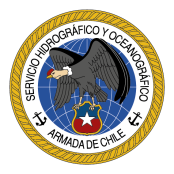 Data Redundancy originally intended for Station Data Robustness.
Two Tide sensors
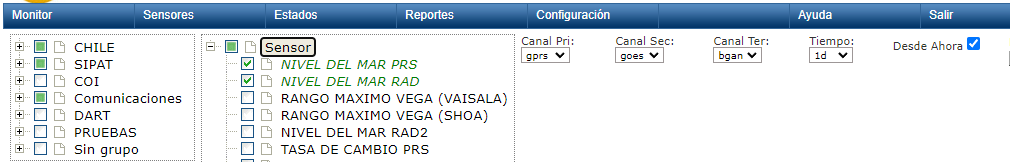 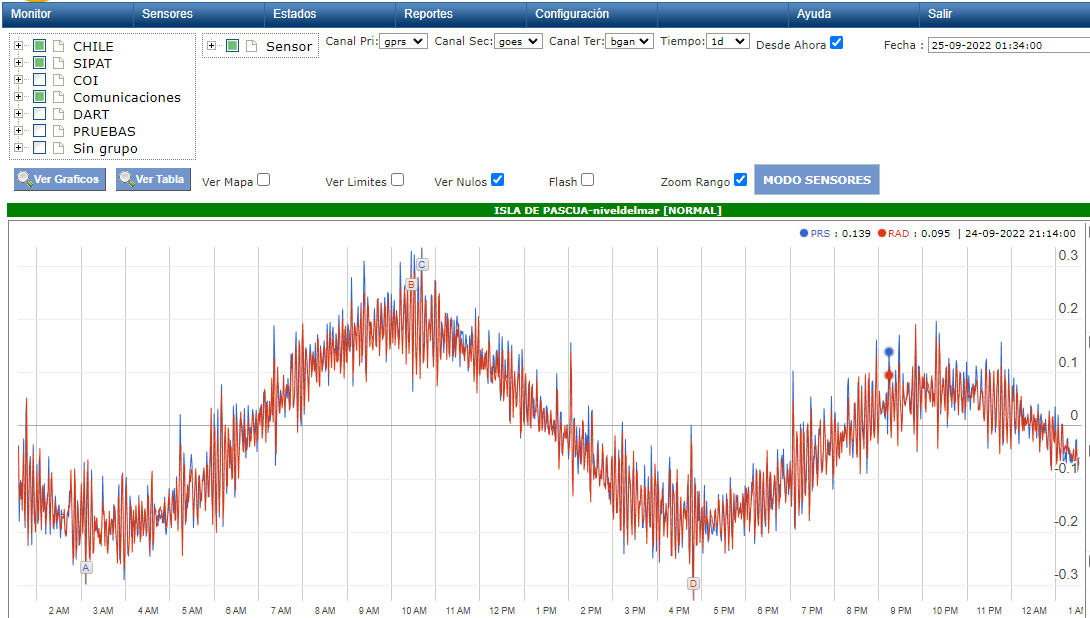 P A T R I O T I S M O
HONOR
LEALTAD
VALENTÍA
INTEGRIDAD
DEBER
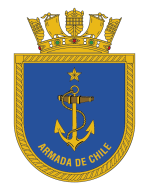 Data Redundancy: Data Transfer
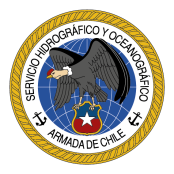 Data Redundancy originally intended for Station Data Robustness.
Redundant Telemetry
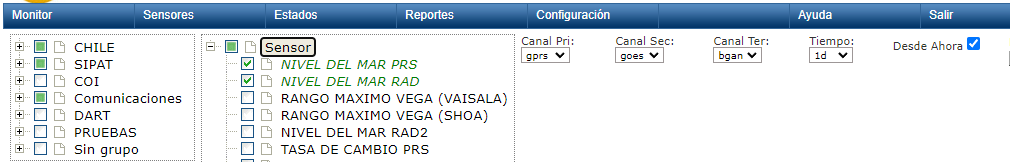 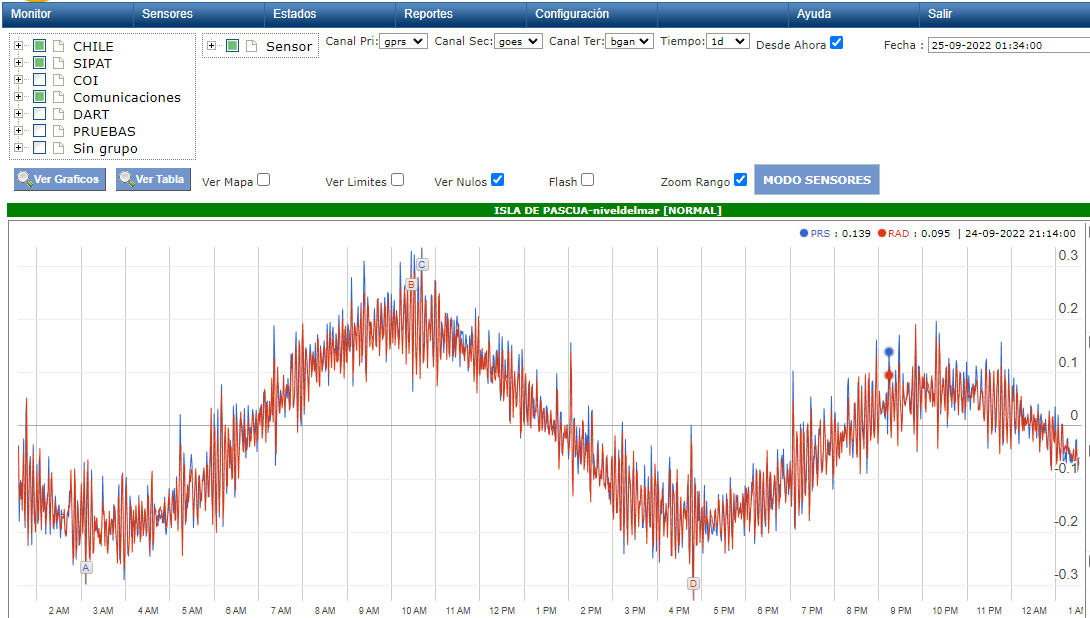 P A T R I O T I S M O
HONOR
LEALTAD
VALENTÍA
INTEGRIDAD
DEBER
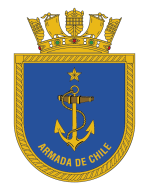 Data Redundancy: Data Management
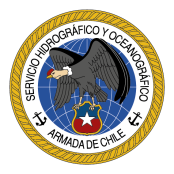 Data Redundancy originally intended for Station Data Robustness.
Redundant Data Servers
Easter Island
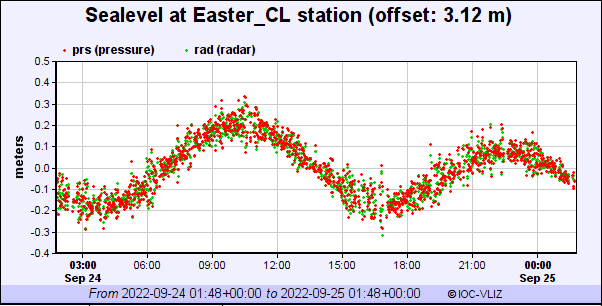 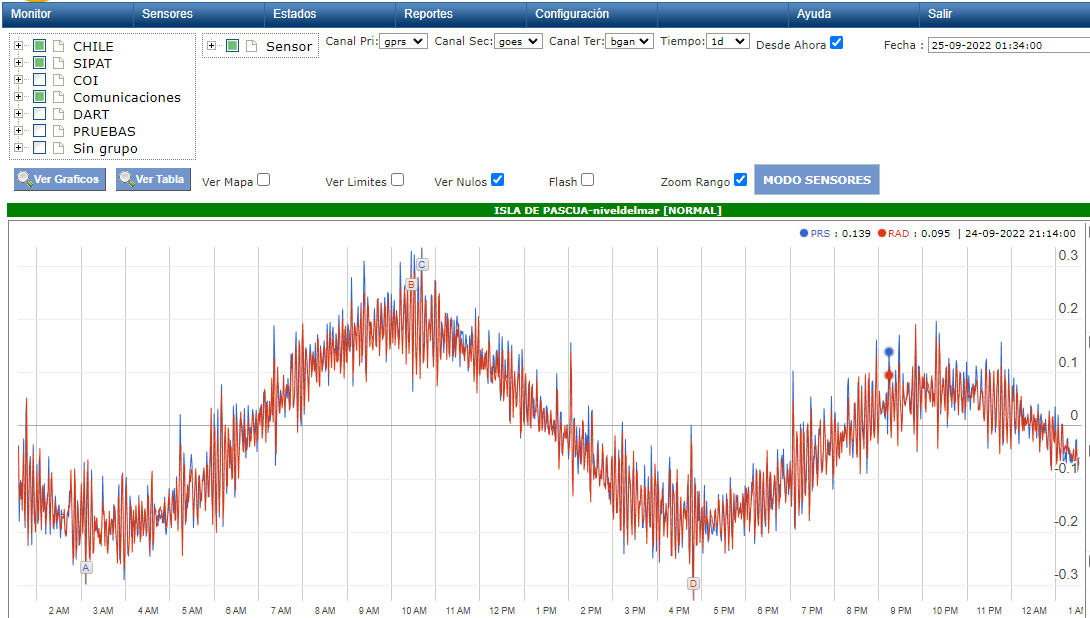 Savtec Servers
Gap filling script
IOC Servers
Independent Telemetry visualization
P A T R I O T I S M O
HONOR
LEALTAD
VALENTÍA
INTEGRIDAD
DEBER
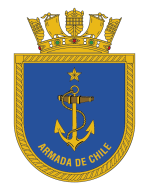 Data Redundancy: Data Management
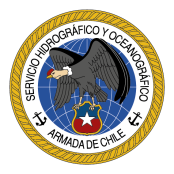 Valparaíso
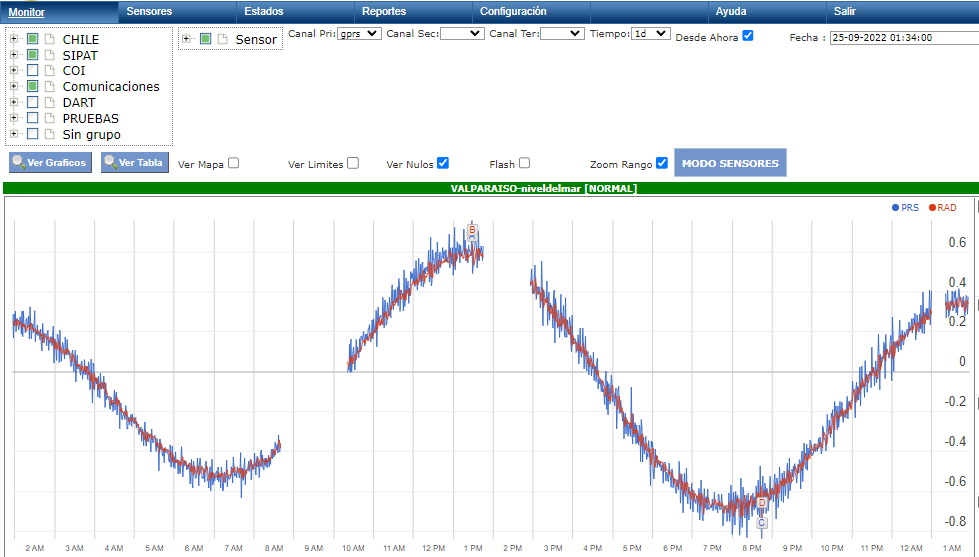 Primary Telemetry: GPRS
Savtec Servers: GPRS GAPS
P A T R I O T I S M O
HONOR
LEALTAD
VALENTÍA
INTEGRIDAD
DEBER
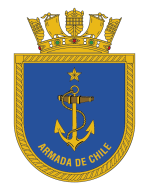 Data Redundancy: Data Management
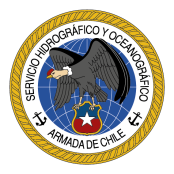 Valparaíso
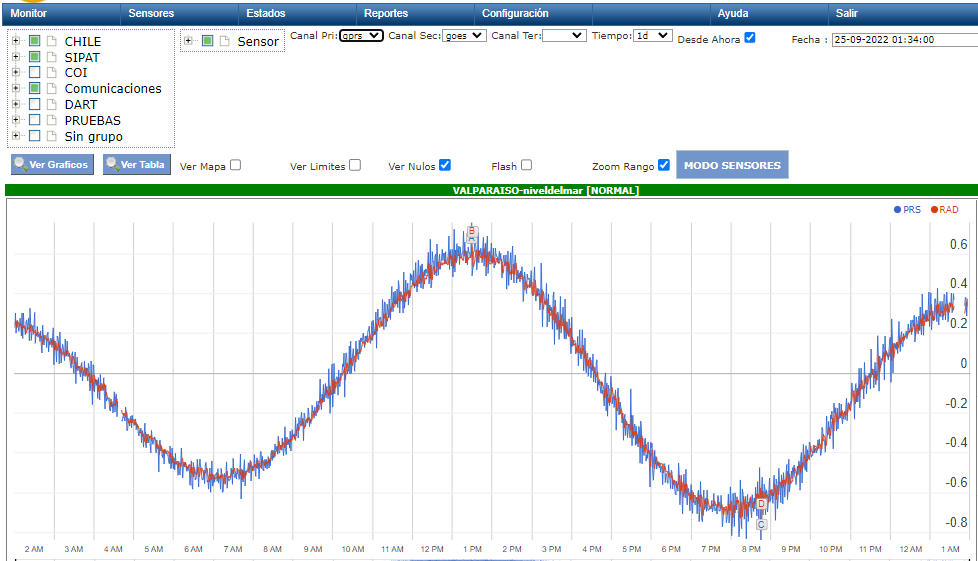 Secondary Telemetry: GOES
GPRS GAPS: Filled with GOES
P A T R I O T I S M O
HONOR
LEALTAD
VALENTÍA
INTEGRIDAD
DEBER
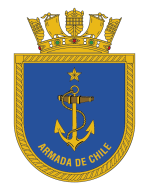 Data Sharing Options: GOES
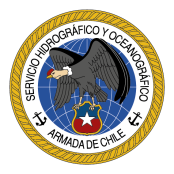 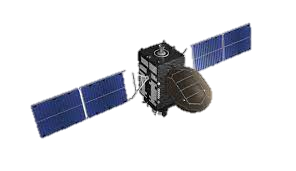 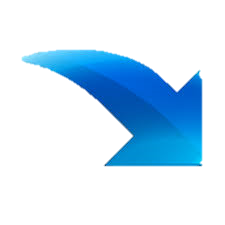 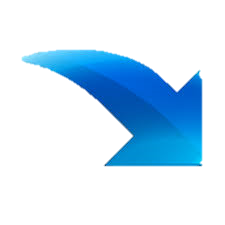 SHOA
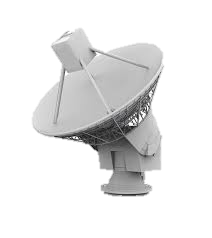 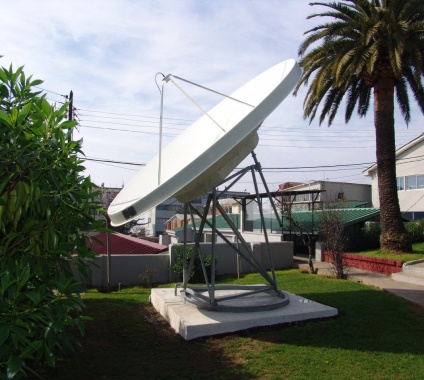 NOAA
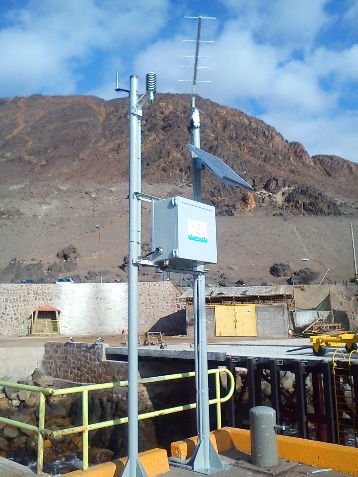 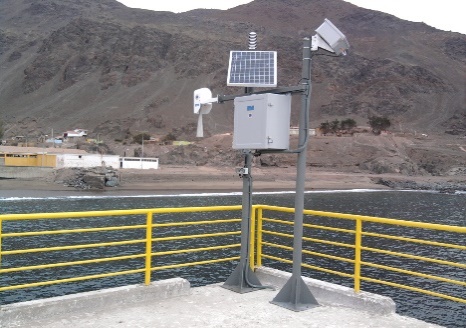 LAN
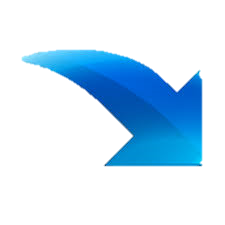 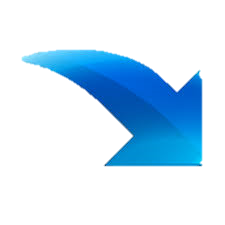 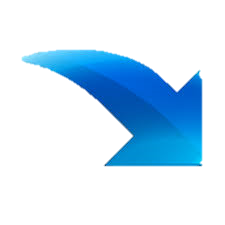 GTS
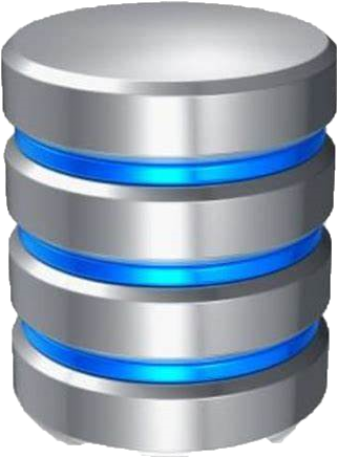 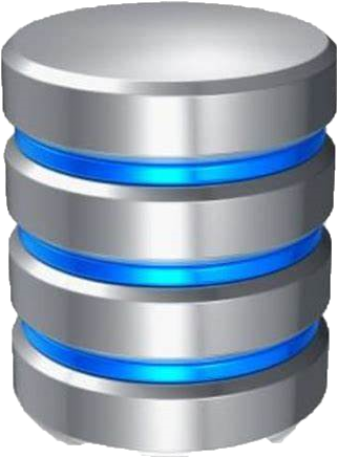 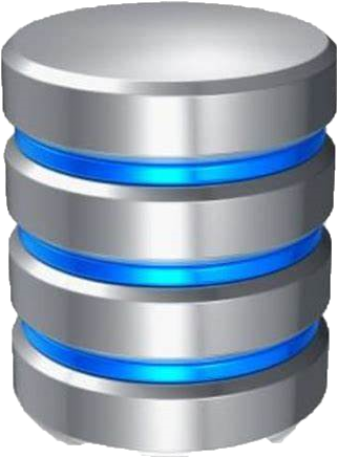 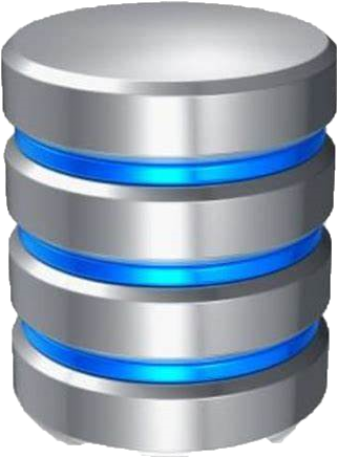 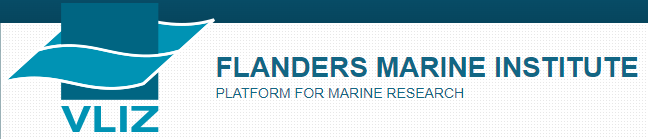 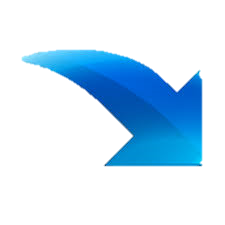 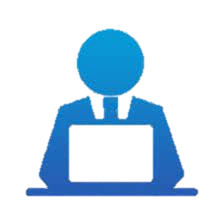 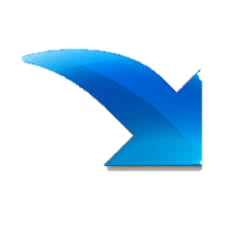 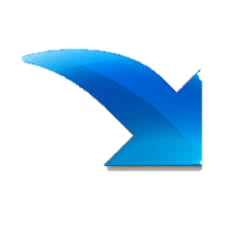 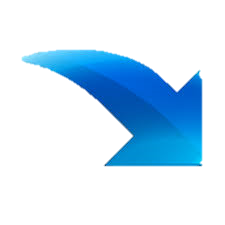 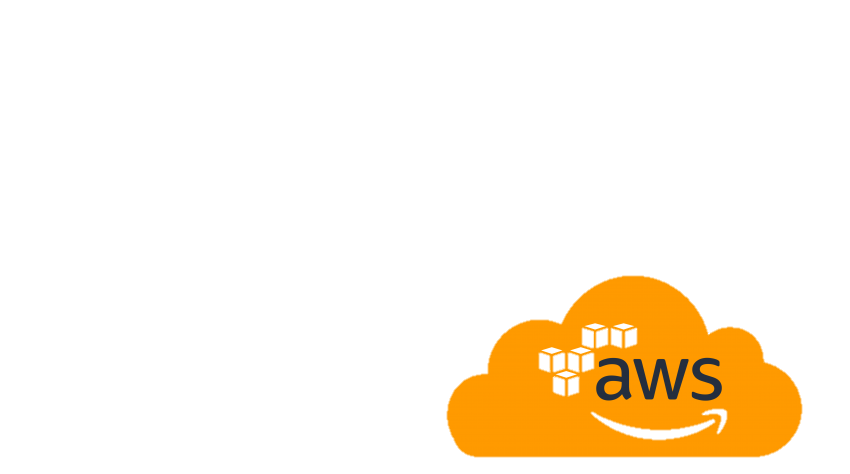 Datacenter 01
Datacenter 02
Pull
Push
P A T R I O T I S M O
HONOR
LEALTAD
VALENTÍA
INTEGRIDAD
DEBER
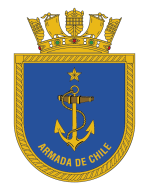 Data Redundancy: Data Management
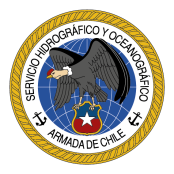 Valparaíso
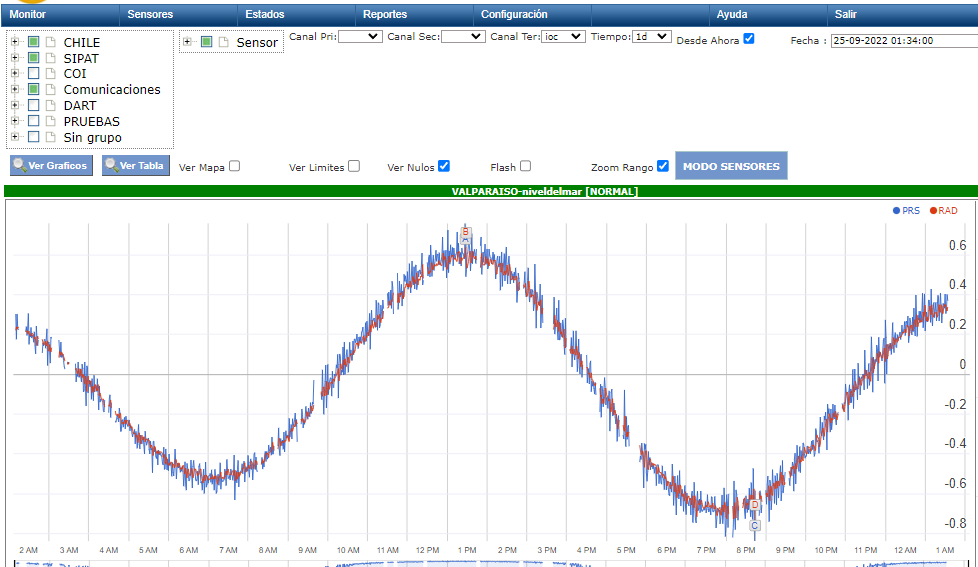 Tertiary Telemetry: IOC
GPRS or GOESGAPS: Filled with IOC
P A T R I O T I S M O
HONOR
LEALTAD
VALENTÍA
INTEGRIDAD
DEBER
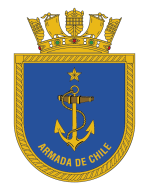 Data Redundancy: Data Management
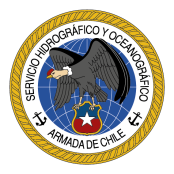 Valparaíso
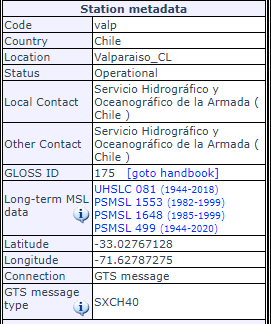 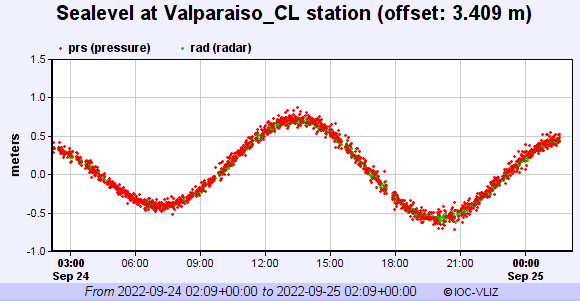 Valp Code: GTS Network – WMO Header SXCH40
P A T R I O T I S M O
HONOR
LEALTAD
VALENTÍA
INTEGRIDAD
DEBER
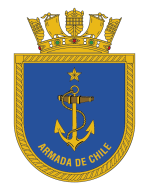 Data Redundancy: Data Management
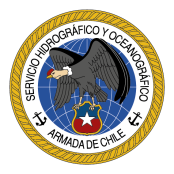 Valparaíso
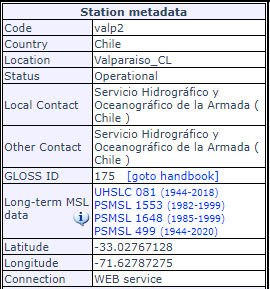 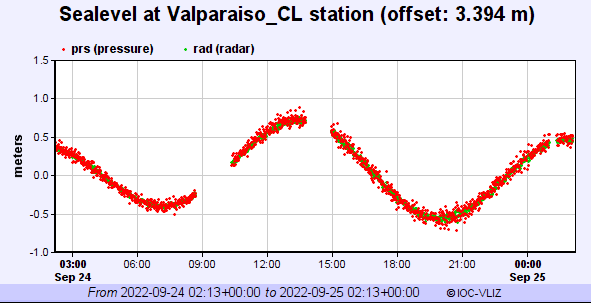 Valp2 Code: Internet – Webservice connection to Amazon Web Services
P A T R I O T I S M O
HONOR
LEALTAD
VALENTÍA
INTEGRIDAD
DEBER
Summary
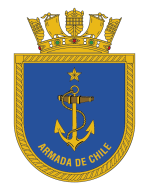 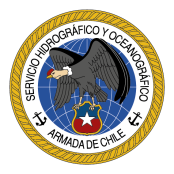 Since 2010, the enhancement of SHOA’s operational Capabilities is based upon 7 main axes.

Extended Coverage of monitoring stations

Increased transmission frecuencies

Redundant Telemetry options

Redundant sea level sensors

Real time data reception and processing

Redundant data management strategies

Integration with IOC external servers
P A T R I O T I S M O
HONOR
LEALTAD
VALENTÍA
INTEGRIDAD
DEBER
Thank you for your attention
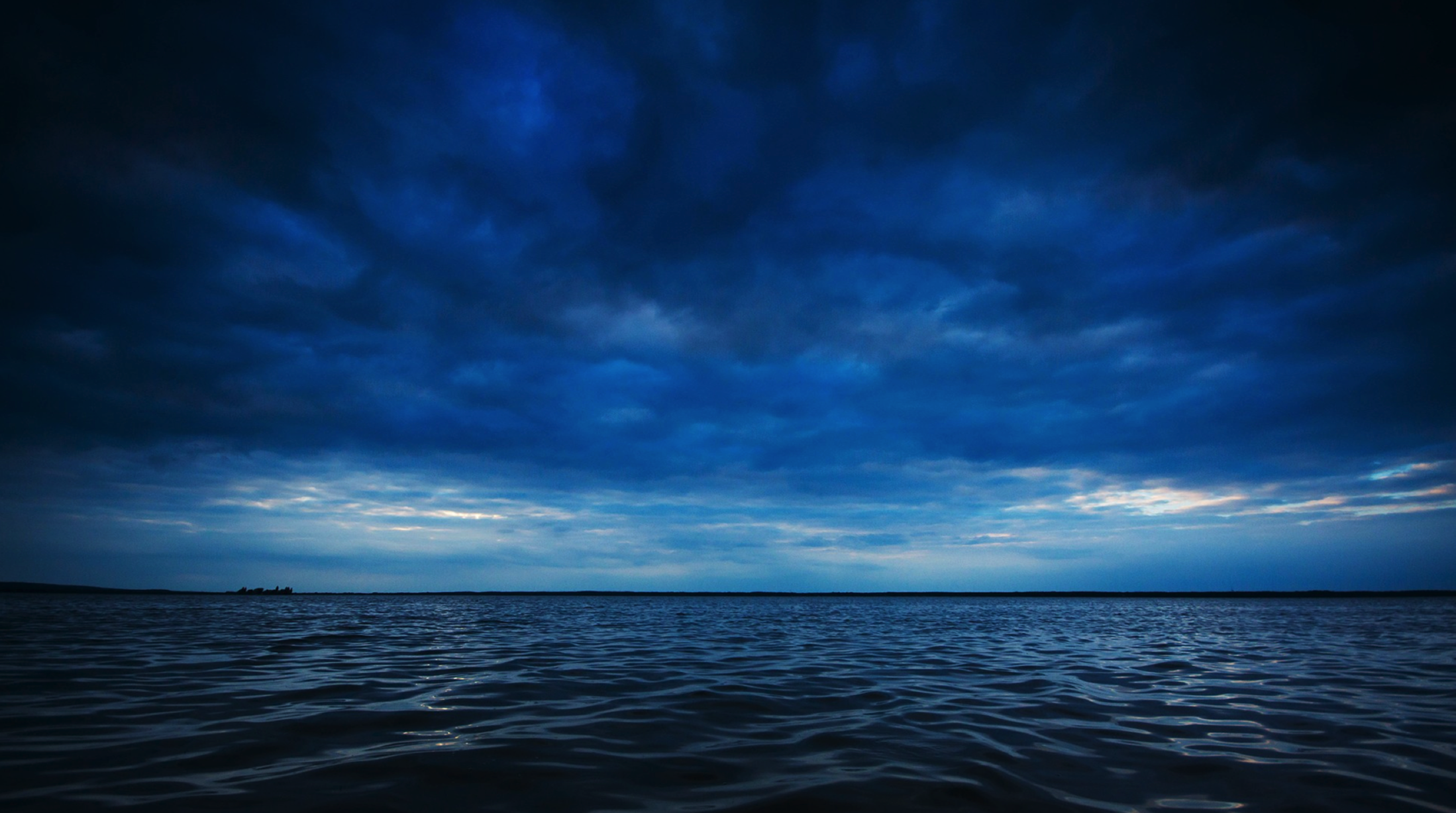 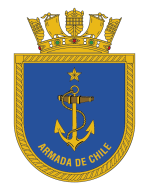 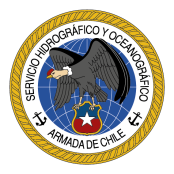 P A T R I O T I S M O
HONOR
LEALTAD
VALENTÍA
INTEGRIDAD
DEBER